Le « cas » Enrico IV (Henri IV) : sicilien ou universel ?

Nathalie Roelens (Université du Luxembourg)

17 décembre 2018
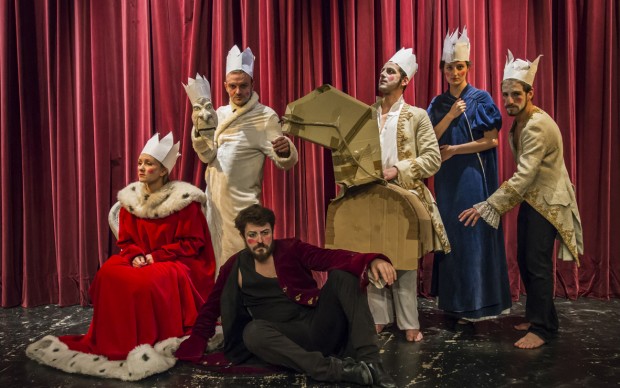 Introduction : Eloge de la folie
« L’homme est cet animal séparé, ce bizarre être vivant qui s’est opposé à tous les autres, qui s’élève sur tous les autres, par ses… songes, - par l’intensité, l’enchaînement, la diversité de ses songes ! par leurs effets extraordinaires et qui vont jusqu’à modifier sa nature et non seulement sa nature, mais encore la nature même qui l’entoure, qu’il essaie infatigablement de soumettre à ses songes. 
Je veux dire que l’homme est incessamment et nécessairement opposé à ce qui est par le souci de ce qui n’est pas ! et qu’il enfante laborieusement, ou bien par génie, ce qu’il faut pour donner à ses rêves la puissance et la précision même de la réalité, et, d’autre part, pour imposer à cette réalité des altérations croissantes qui la rapprochent de ses rêves. » (Paul Valéry, « Note (ou L’Européen) », 1919)
- « C’est bien la pire folie que de vouloir être sage dans un monde de fou. »  
- « Tels sont surtout les comédiens, les musiciens, les orateurs et les poètes. Moins ils ont de talent, plus ils ont d’orgueil, de vanité, d’arrogance. Tous ces fous trouvent cependant d’autres fous qui les applaudissent. »
- « N’est-ce pas là le but de ces parures, de ces fards, de ces bains, de ces frisures, de ces parfums, de ces odeurs, et enfin de toutes ces préparations cosmétiques, qui servent à embellir, à peindre ou à déguiser le visage, les yeux et la peau? » (Erasme, Eloge de la folie (Laus stultitiae, Μωρίας ἐγκώμιον), 1509)
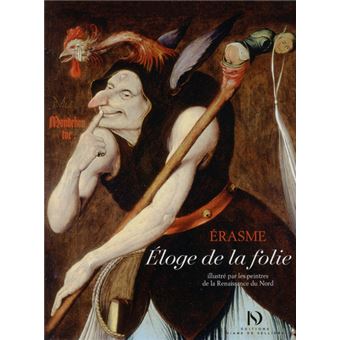 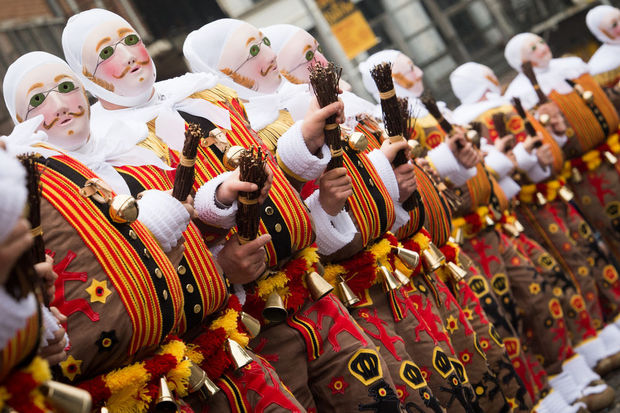 Luigi Pirandello, Henri IV (1922) et ses mises en scène

PERSONNAGES
« HENRI IV »
LA MARQUISE MATHILDE SPINASA FILLE FRIDA
LE JEUNE MARQUIS CARLO DI NOLLI
LE BARON TITO BELCREDI
LE DOCTEUR DIONISIO GENONI
LES QUATRE PSEUDO-CONSEILLERS SECRETS :
1° ARIALD (Franco)
2° LANDOLF (Lolo)
3° ORDULF (Momo)
4° BERTHOLD (Fino)
LE VIEUX VALET DE CHAMBRE GIOVANNI
DEUX HOMMES D’ARMES EN COSTUME
De nos jours, en Ombrie, dans une villa isolée
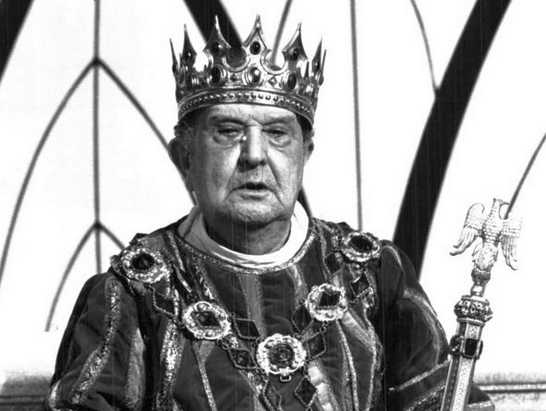 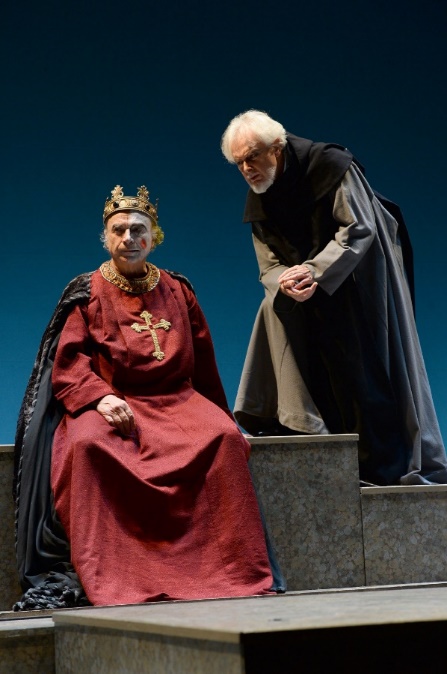 Salvo Randone, 1967
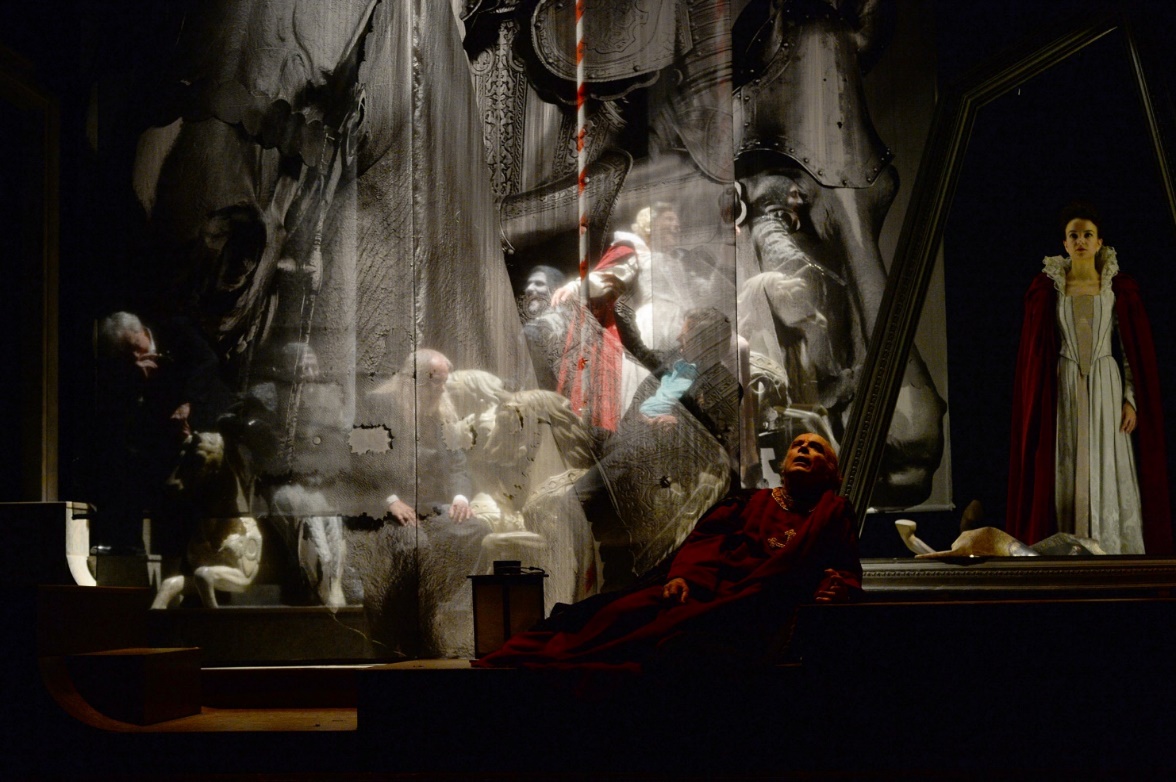 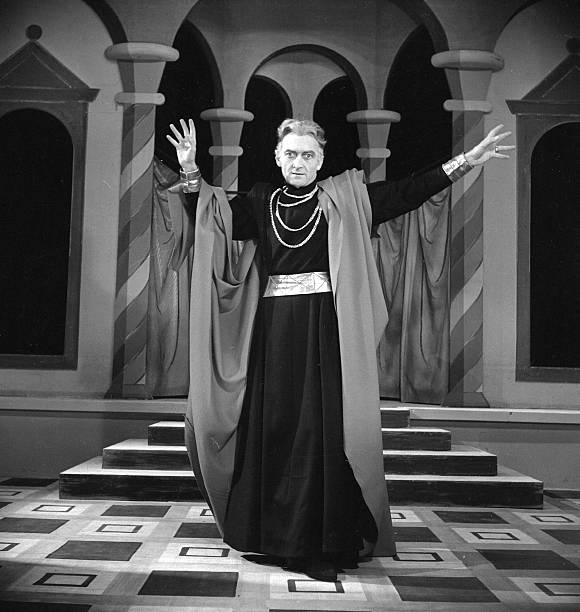 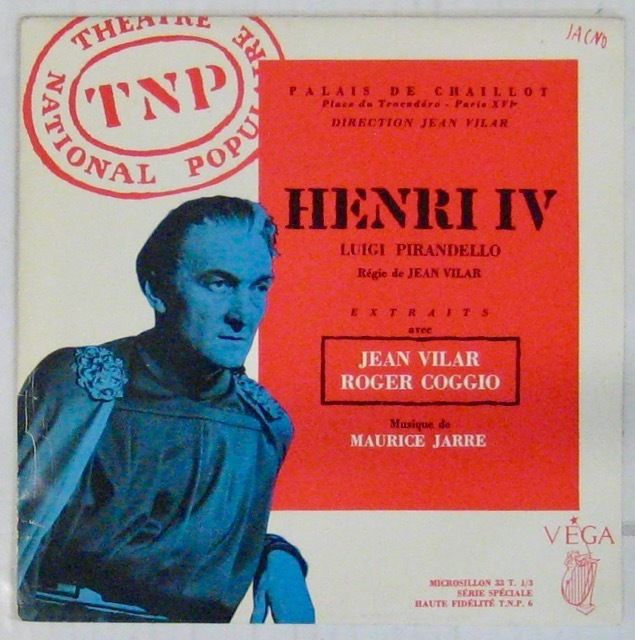 Franco Branciaroli, 2016, 
Teatro Carignano di Torino
Jean Vilar (TNP), 1961
Marco Bellocchio, Enrico IV, 1984, librement inspiré de…  (scénario : Marco Bellocchio et Tonino Guerra)
Avec : Marcello Mastroianni (Henri IV), Claudia Cardinale (Marie Adélaïde de Savoie, mère de Berthe de Suse, épouse d’Henri IV/ Mathilde), Latou Chardons (Mathilde jeune/ Frida)
Musique : Astor Piazzola
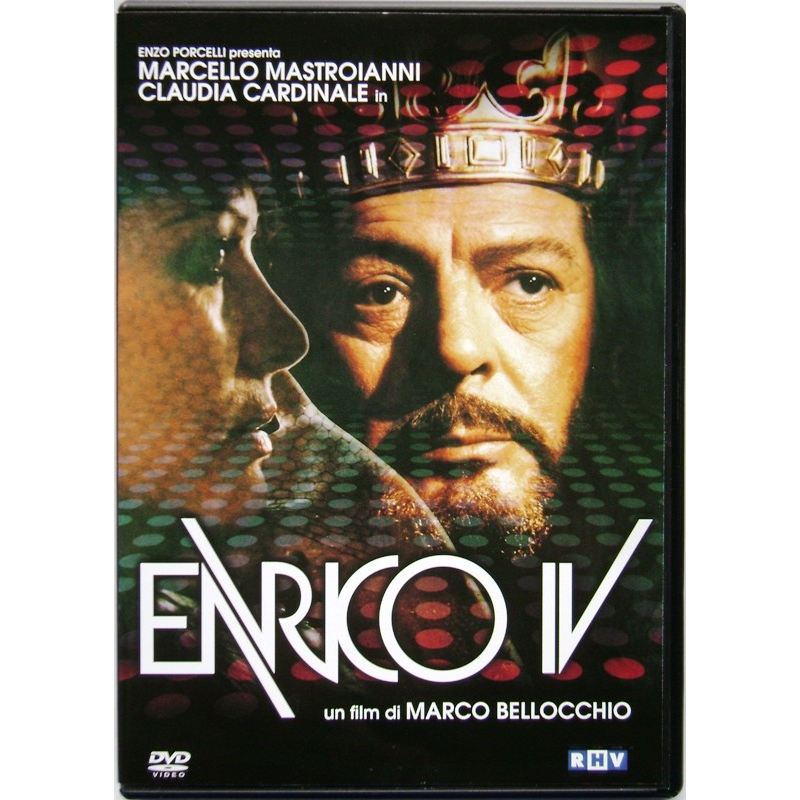 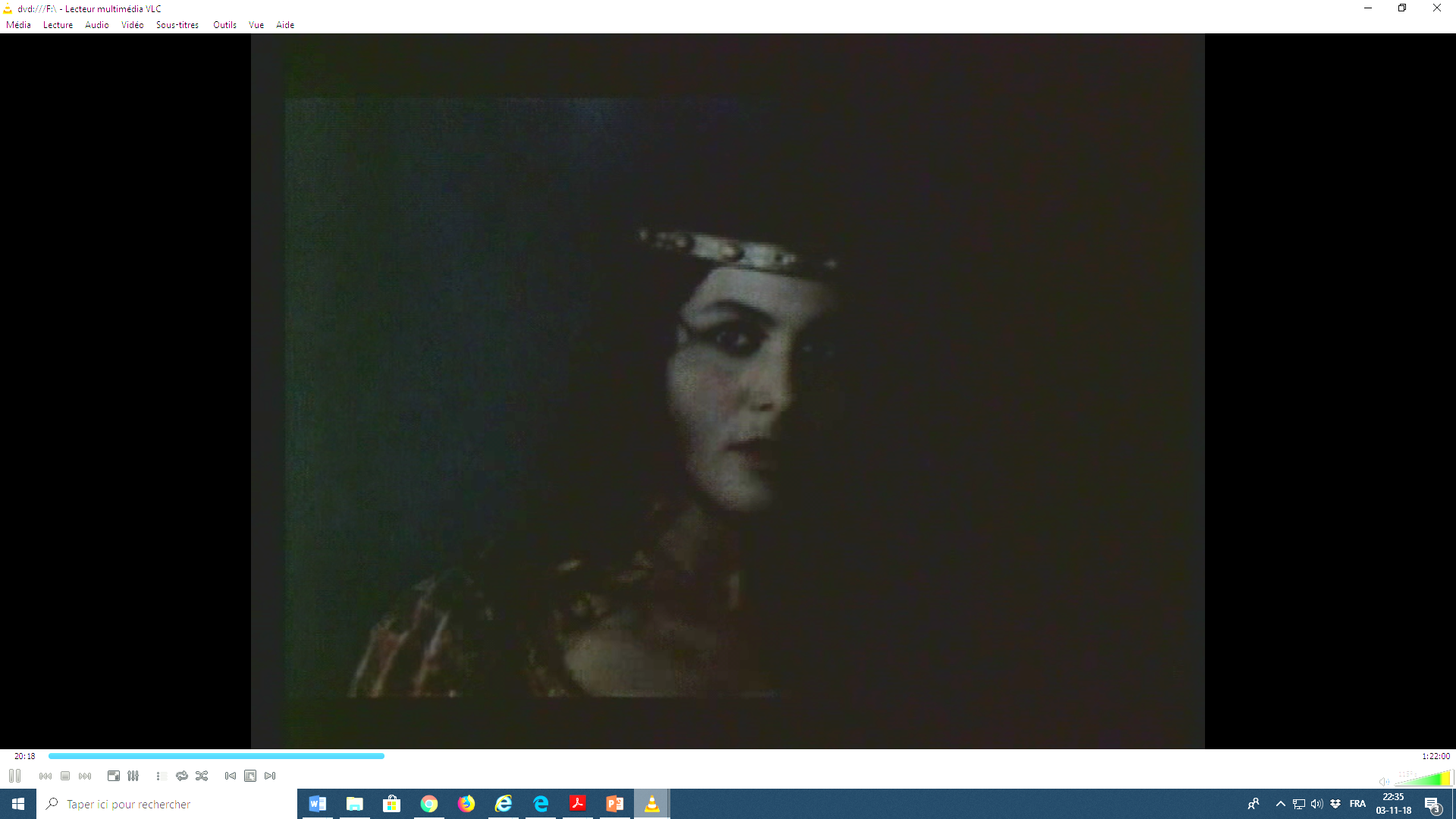 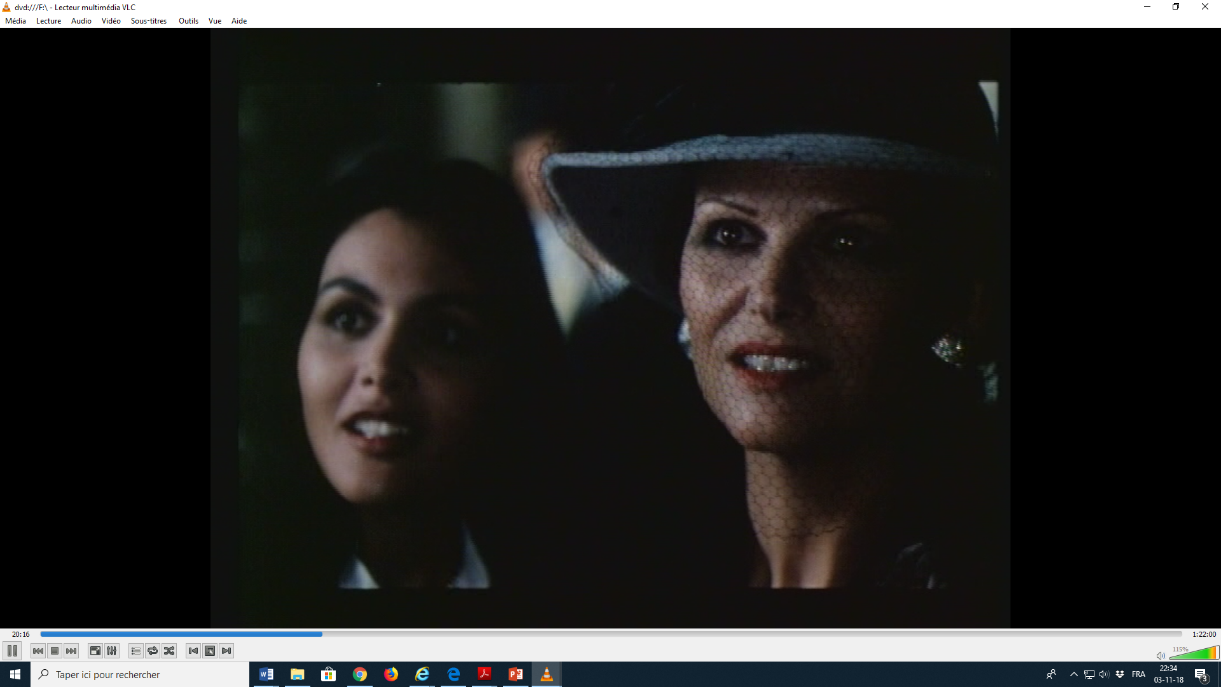 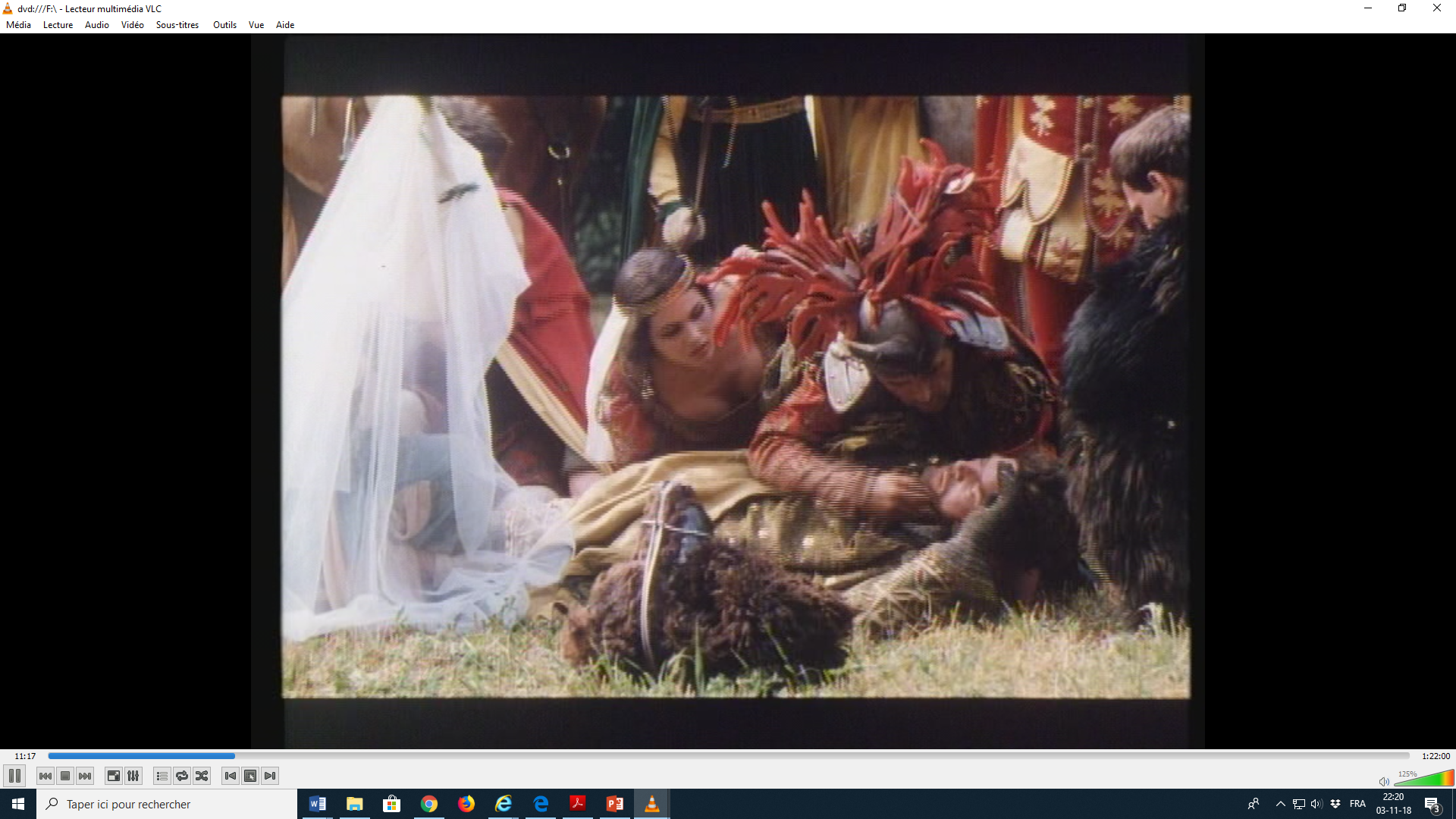 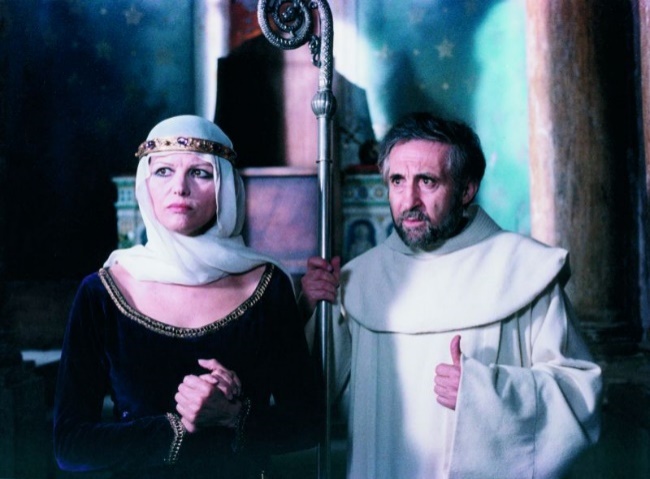 DONNA MATHILDE – Je n’oublierai jamais cette scène ! Ces visages grimés, fardés,
décomposés en présence soudain de ce masque terrible qui n’était plus un masque, 
qui était la Folie ! (p. 22)
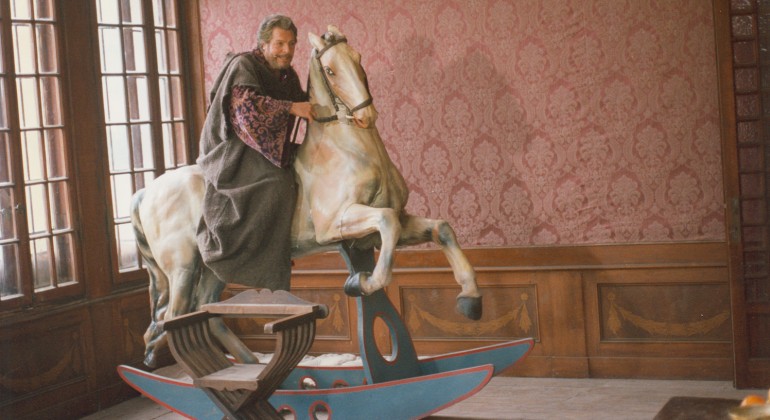 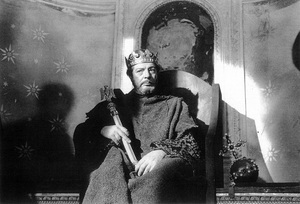 « C’era uno che quando gli chiedevano dove abitava, rispondeva: via dei materassi, numero cuscino. »
L’empereur Henri IV (miniature du 11ième siècle), empereur du Saint-Empire de 1084 à 1105 (dynastie des Saliens)
1076 diète de Worms. A Grégoire VII :
« Moi, Henri, roi par la grâce de Dieu, te déclare avec tous mes évêques : démissionne, démissionne. »
Grégoire VII déclare Henri IV déchu et l’excommunie (rex et sacerdos, patricius Romanorum)
« HENRI IV- […] Demain, à Bressanone, vingt-sept évêques allemands et lombards signeront avec moi la destitution du pape Grégoire VII, qui n’est pas le Souverain Pontife, mais qui n’est qu’un faux moine ! » (p. 33)
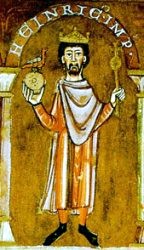 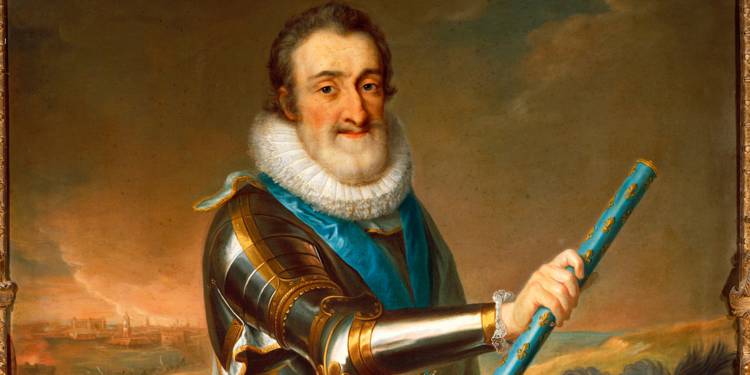 Le « bon » roi Henri (Henri IV de Navarre)
vs
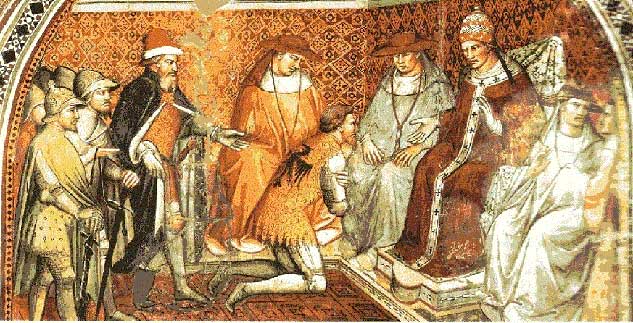 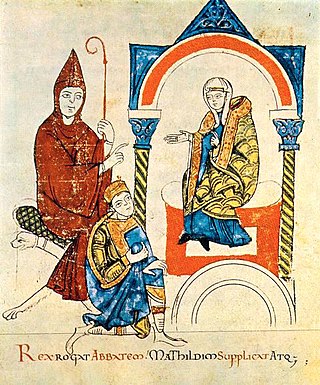 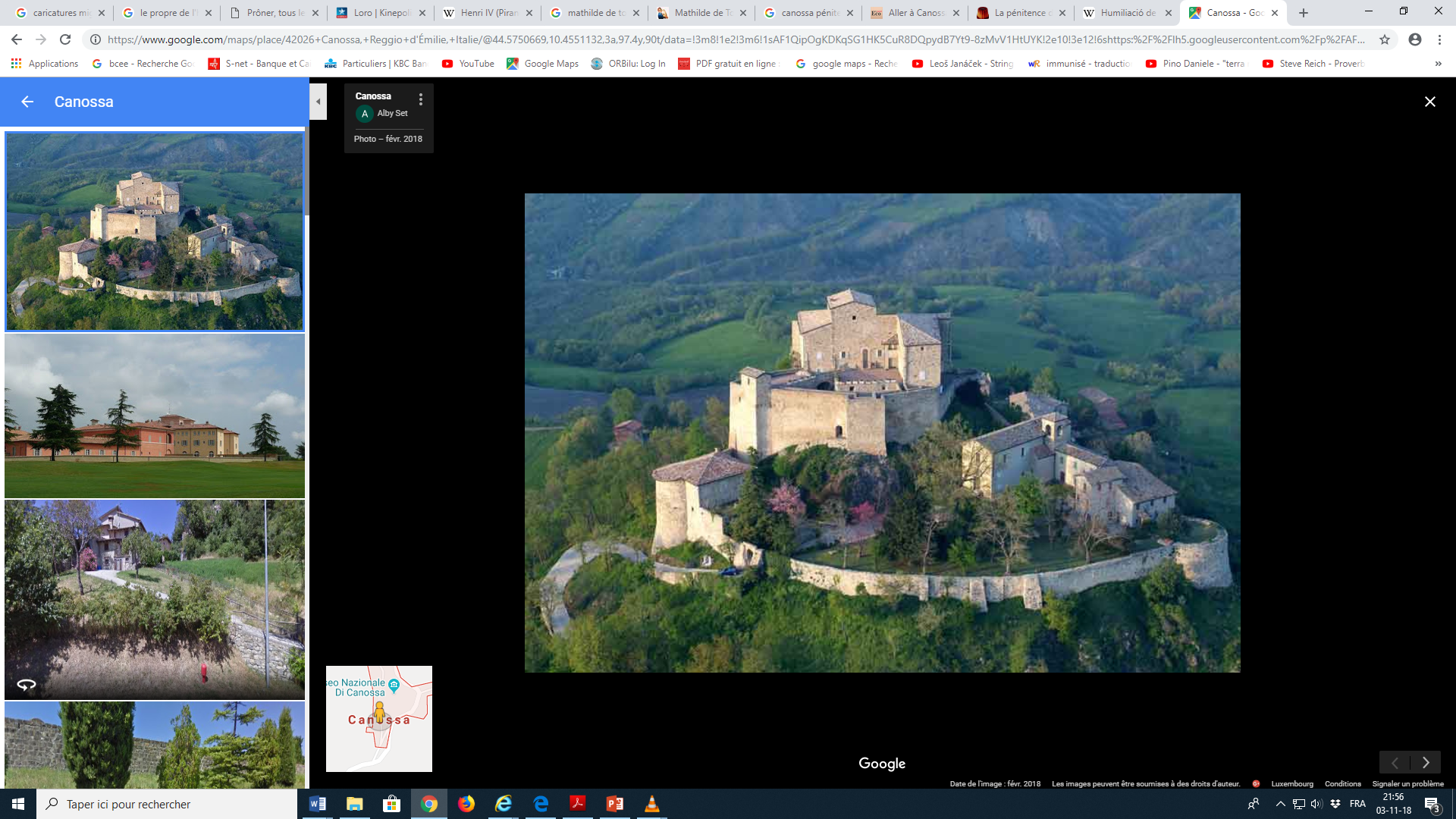 Canossa, janvier 1077
« Je suis déguisé aujourd’hui en pénitent ; lui le serait demain en prisonnier. Mais malheur à qui ne 
sait pas porter son masque, que ce soit le masque d’un roi ou celui d’un pape » (p.34)
HENRI IV – […] Vous, par exemple, Monseigneur [le docteur en évêque Hugues de Cluny], vous êtes là, vous ne bougez plus, vous vous agrippez à deux mains à votre saint vêtement, et vous ne prenez pas garde qu’il glisse de vos manches, qu’il coule de vos manches quelque chose, comme un serpent : c’est la vie !
Ah! Quelle surprise, quand, soudain, vous apercevez là, dressée devant vous, cette vie qui s’est échappée de vous-même. (pp. 31-32)

HENRI IV – […] Moi, je me teins pour rire. Vous, vous vous teignez pour de bon, mais vous avez beau le faire sérieusement, vous n’en êtes pas moins masquée, vous aussi, madame » (p.32)


Cf « l’avertissement du contraire » (le comique) vs « Le sentiment du contraire » (l’humorisme), (Luigi Pirandello « L’umorismo », 1908)
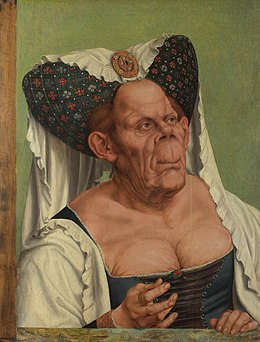 Quentin Metsys, 1513
La scène du contre-choc I (on veut le confondre)  
 passage de l’obscurité à la lumière
LE DOCTEUR – […] Si nous parvenons à l’ébranler, à rompre d’un coup, par ce choc violent, le fil déjà usé qui le rattache encore à sa folie, en lui rendant ce qu’il demande lui-même (vous l’avez entendu : « On ne peut pas toujours avoir vingt-six ans, Madame ! »), oui, en le libérant de cet emprisonnement auquel il se sent condamné : en somme, si nous obtenons qu’il retrouve d’un coup la conscience de la durée…  […] le remettre en marche comme une montre qui s’est 
arrêtée à une certaine heure.  (p. 40-41)
L’impression que doit provoquer la confrontation doit être brusque, foudroyante. (p. 46)
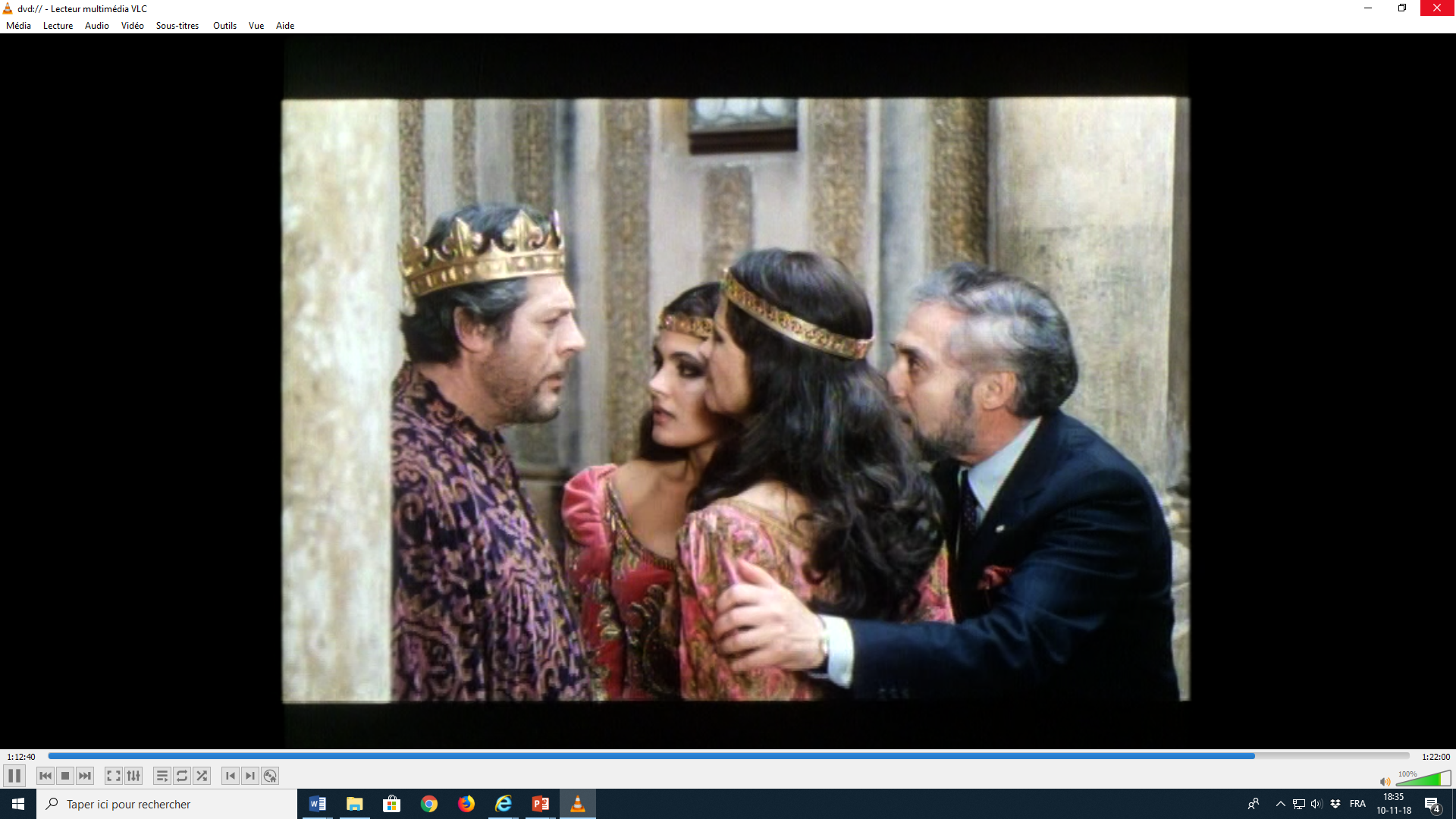 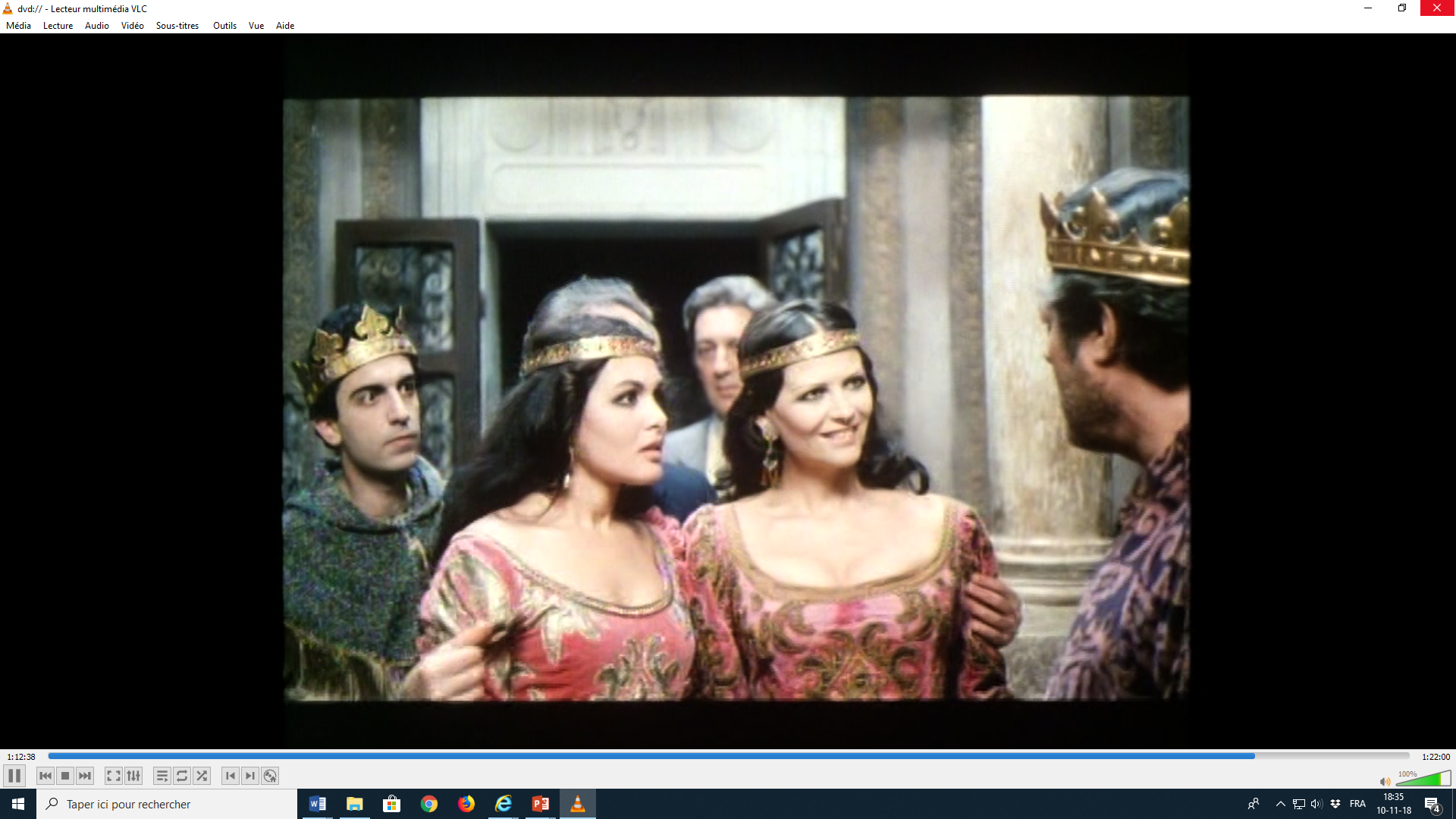 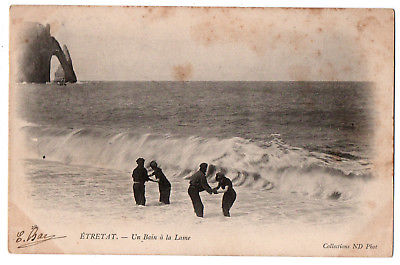 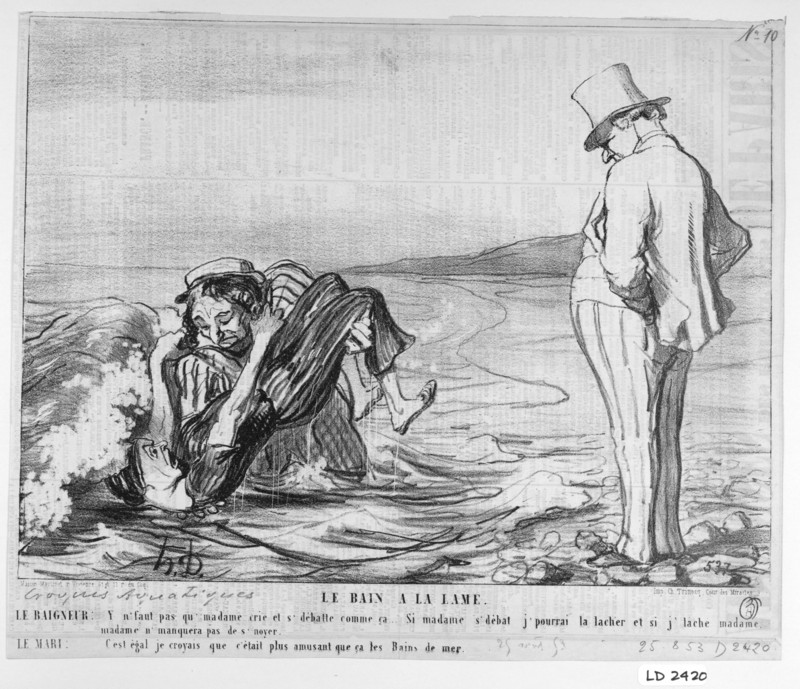 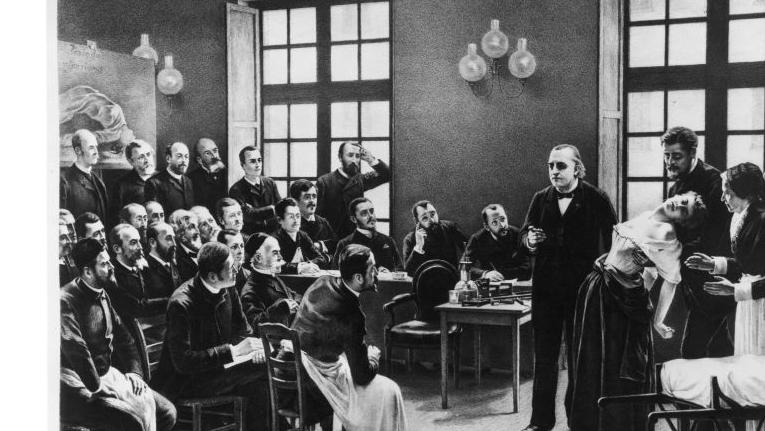 Charcot, Leçon clinique à la Salpêtrière 
(sujets hystériques sous hypnose, 1885)
Bain à la lame (Etretat)
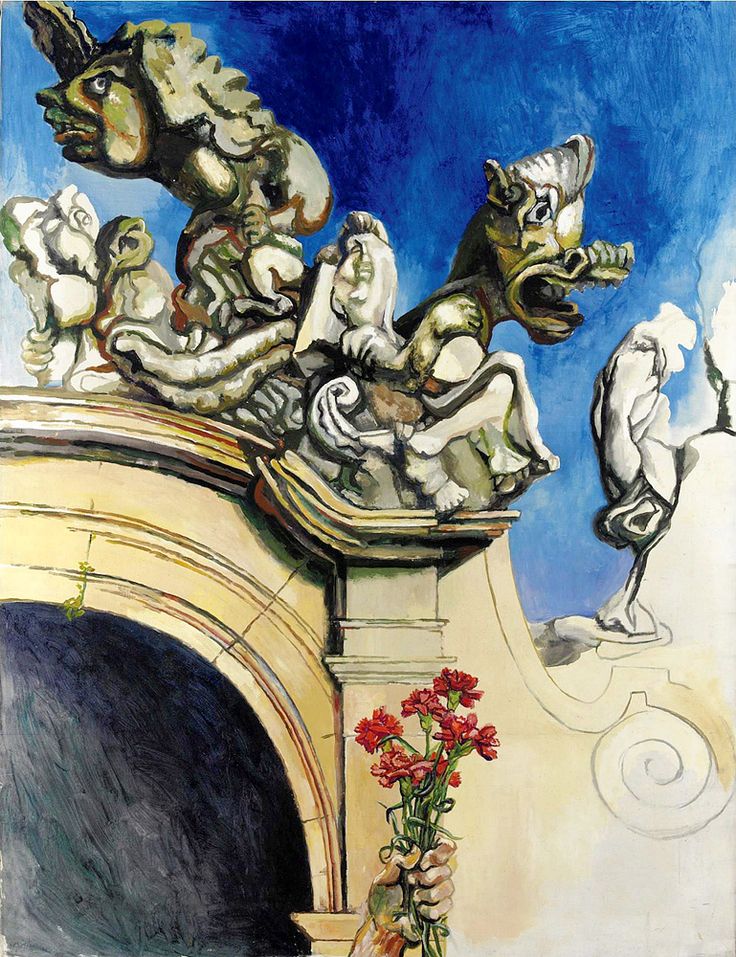 2. Henri IV sicilien ?
« les ordures les plus abominables » ; « cette collection dégoûtante » (Vivant Denon)
« une ménagerie d’êtres impossibles, auxquels le prince, à chaque grossesse de sa femme, priait Dieu de donner une réalité, en  permettant que la princesse accouchât de quelque animal pareil à ceux qu’il avait soin de lui mettre sous les yeux pour amener cet heureux événement. » « Un autre caprice du prince était de se procurer toutes les cornes qu’il pouvait trouver, bois de cerf, bois de daim, cornes de bœufs, cornes de chèvre, défenses d’éléphant […] Le palais était hérissé de cornes. » (Alexandre Dumas) « de quoi indisposer gravement les femmes enceintes » ; « on dit aussi que les maris sont au plus haut point mécontents de ce grand assortiment de cornes » 
(Patrick Brydone, 1770)
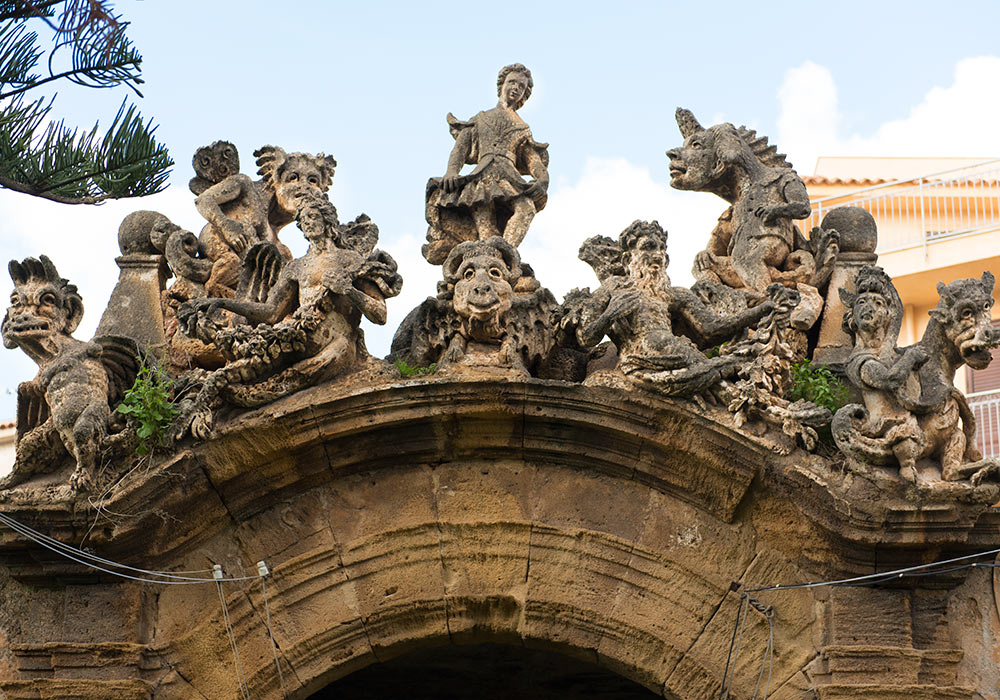 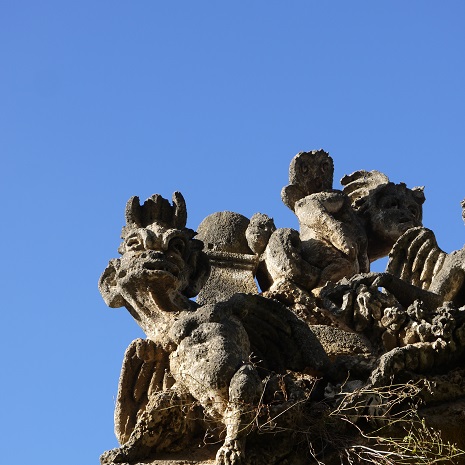 Renato Guttuso,
1966
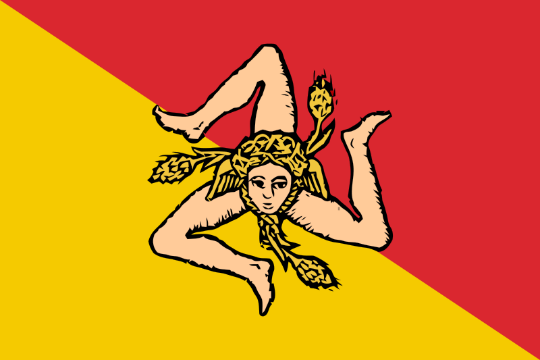 Villa Palagonia, Bagheria, 1747, « villa des monstres »  
Francesco Ferdinando II Gravina, prince de Palagonia
Dominique Fernandez & Ferrante Ferranti, Le radeau de la Gorgone, Promenades en Sicile, 1988
« grammaire complète du baroque » (métamorphose, pléthore, illusion)  « sous l’influence de deux facteurs spécifiques,
 l’exubérance plastique commune aux habitants de l’île, et un satanisme préromantique particulier au prince » ; 
« Les psychiatres, bien entendu, se sont emparés du ‘cas’ Palagonia » (catatonie, hypocondrie, schizophrénie, désirs inavoués). 
Achim von Arnim : légende d’un chevalier qui aurait eu un commerce avec une sirène et d’où serait née la lignée
des Palagonia. 
Le prince aurait décoré sa villa de Bagheria de toute une tératologie de statues biscornues pour acquérir la réputation de fou,
rappelant Henri IV de la pièce éponyme de Pirandello.  La « villa des monstres » serait ainsi « le témoignage d’une hypocondrie incurable, 
en même temps que sa récusation sarcastique », une façon toute sicilienne « de se moquer de ses propres chimères »
La Trinacrie
3. Faillite de l’analyse sémiotique
« délire aigu et extrêmement lucide » (p. 37)
L’exclue (L’esclusa, 1893, remanié en 1927)
Marta Ajala
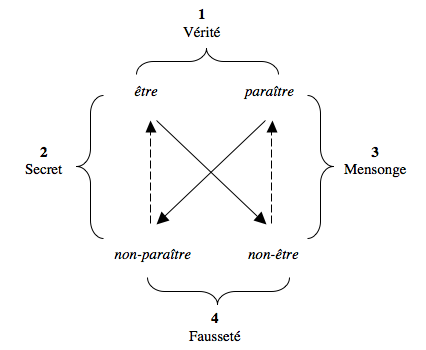 Henri IV (Enrico IV, 1922)
Feu Mathias Pascal
(Il fu Mattia Pascal, 1904)
Henri IV (Enrico IV, 1922)
X qui se prend pour Henri IV
Le carré sémiotique de la véridiction (Algirdas Julien Greimas)
4. Faillite de la lecture psychanalytique
«Caro Ugo, forse da un pezzo ti sarà arrivata agli orecchi la notizia delle mie immeritatamente sciagurate condizioni familiari. Ho la moglie, caro Ugo, da molti anni pazza. E la pazzia di mia moglie sono io, io che ho sempre vissuto per la mia famiglia, e per il mio lavoro, esiliato del tutto dal consorzio umano, per non dare a lei, alla sua pazzia, il minimo pretesto d’adombrarsi.» (Lettre de Pirandello a son ami Ugo Ojetti, 1914)
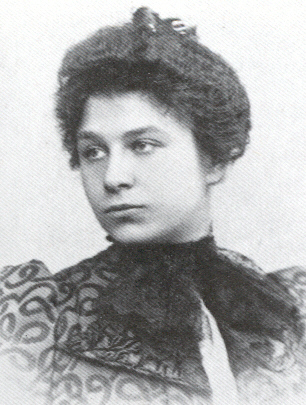 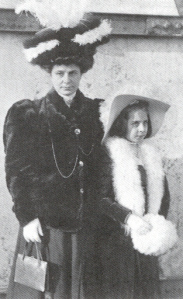 Tentative de suicide de Lietta dont Antonietta est jalouse
Dans le certificat médical rédigé le 11 janvier 1919 par le docteur Ferruccio Montesano de l’université de Rome La Sapienza, on peut lire : Portulano Antonietta in Pirandello affetta da delirio paranoide si è resa pericolosa per sé e per gli altri.
Antonietta Portolano
Elio Gioanola, Mito e follia nell’«Enrico IV», in AA.VV., La «persona» nell’opera di L. Pirandello, Roma, 1990 ; Pirandello’s Story. La vita o si vive o si scrive, Milano, Jaca Book, 2007
Hélène Richard, « Apparence de folie chez Pirandello », Cahiers de théâtre Jeu, n° 60, 1991
La scène du contre-choc II (il veut confondre son entourage)  

HENRI IV – […] Tu ne vois donc pas comment je les traite, comment je les désarticule comment je les oblige à paraître devant moi, ces pantins demi-morts d’épouvante ! Ce qui les terrifie, c’est uniquement ceci : que je leur arrache leur masque et que je m’aperçois de leur déguisement : comme si ce n’était pas moi qui les avais contraints à se déguiser pour le plaisir que j’ai de faire le fou ! 
LANDOLF, ARIALD et ORDULF, bouleversés, se regardant entre eux . – Comment ? Que dit-il ? Mais alors… (p. 51) 
HENRI IV – […] Quelle révélation, n’est-ce pas? Le suis-je ou ne le suis-je pas ? – Eh oui, je suis fou (il devient terrible).
Mais alors, pardieu, à genoux, à genoux ! (Il les force à s’agenouiller tous, l’un après l’autre). Je vous l’ordonne : Tous à genoux devant moi ! – Comme cela ! Et touchez trois fois la terre du front ! Allons ! Devant les fous, tout le monde doit être à genoux ! (Il regarde les quatre hommes agenouillés et sent brusquement sa féroce gaieté s’évaporer, il s’en indigne.) Allons ! Bêtes de troupeau, relevez-vous ! – Vous m’avez obéi ? Alors que vous pouviez me passer la camisole de force !.... Ecraser quelqu’un sous le poids d’un mot, cela se fait comme rien, comme on écraserait une mouche ! Toute le vie est écrasée sous le poids des mots ! Le poids des morts ! Regardez-moi : pouvez-vous croire sérieusement qu’Henri IV vit encore ? Et pourtant, je parle et je vous commande, à vous qui êtes vivants. C’est moi qui vous veux ainsi ! Cela vous semble une plaisanterie que les morts continuent à dominer la vie ? – Ici, oui, c’est une plaisanterie mais, sortez d’ici, allez dans le monde des vivants. (pp. 52-53)
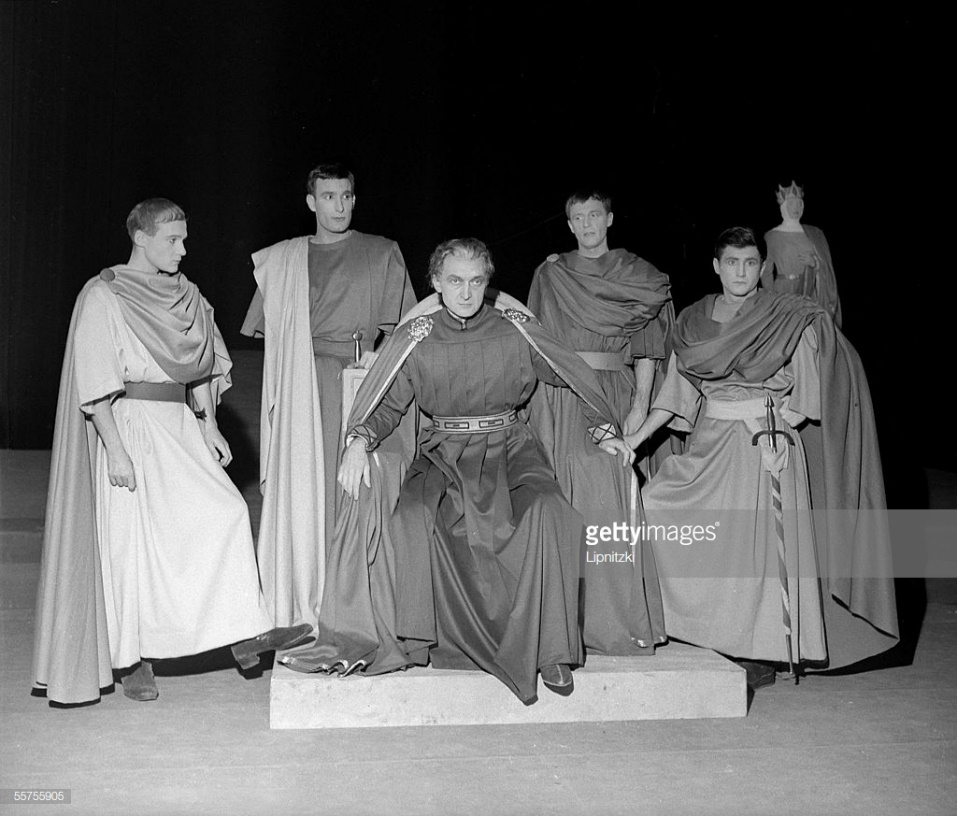 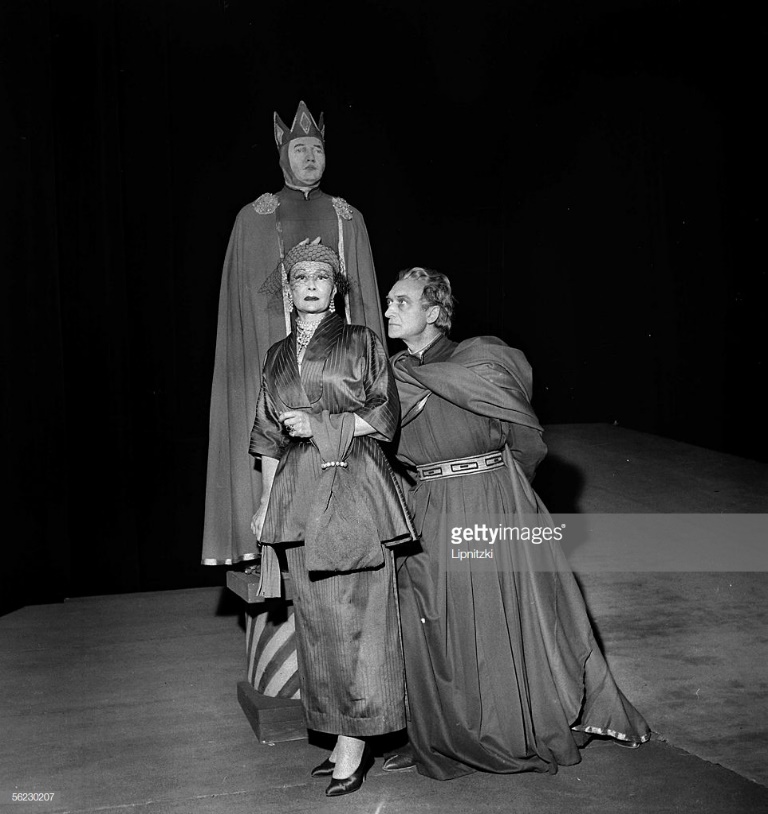 Jean Vilar, 1961
5. Lecture deleuzienne
HENRI IV.—[…] se trouver devant un fou […] veut dire : se trouver devant quelqu’un qui ébanle jusque dans leurs assises toutes les choses que nous avons construites en nous, autour de nous, la logique, la logique de toutes nos constructions ! Il n’y a rien à y faire ! Les fous construisent sans logique ; comme ils sont heureux, hein ! Ou bien avec une logique à eux, légère comme une plume ! Ah ! Quelle mobilité ! Quelle mobilité ! [una logica che vola come una piuma! Volubili! Volubili!] Aujourd’hui, d’une façon ; demain, d’une autre ! Qui sait comment ? Vous employez toute votre force à vous fixer, et eux, ils s’abandonnent. Quelle mobilité ! Quelle mobilité !  Vous dites « Cela ne peut pas être !» — Pour eux tout peut être. (pp. 54-55)
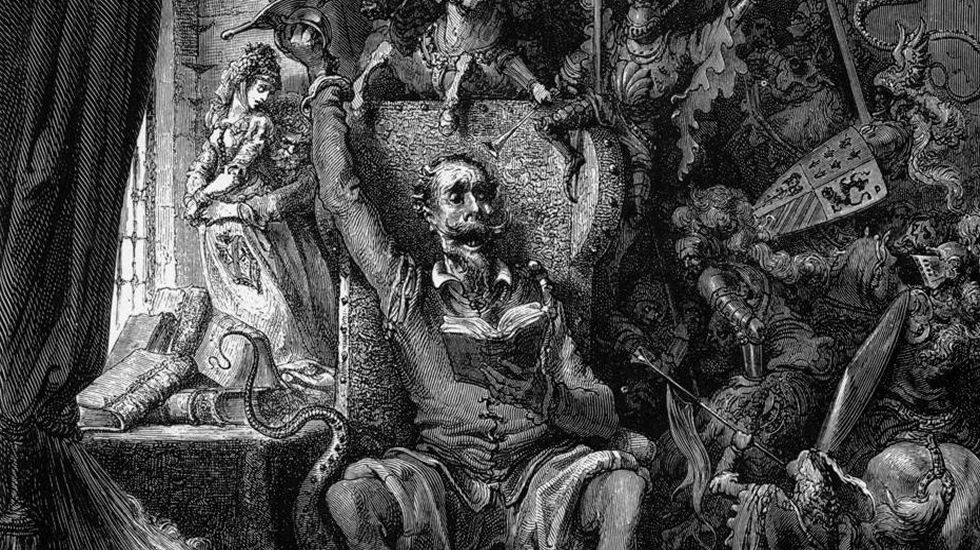 Don Quijote (loco)
« Bartleby n’est pas une métaphore de l’écrivain, ni le symbole de quoi que ce soit. C’est un texte violemment comique et le comique est toujours littéral. […] Il ne veut rien dire que ce qu’il dit littéralement. Et ce qu’il dit et qu’il répète, c’est JE PRÉFERERAIS NE PAS. I would prefer not to. C’est la formule de sa gloire, et chaque lecteur amoureux la répète à son tour. Un homme maigre et livide a prononcé la formule qui affole tout le monde. » (Gilles Deleuze, « Bartleby ou la formule », Critique et Clinique, 1993, Paris, Minuit, p. 89)
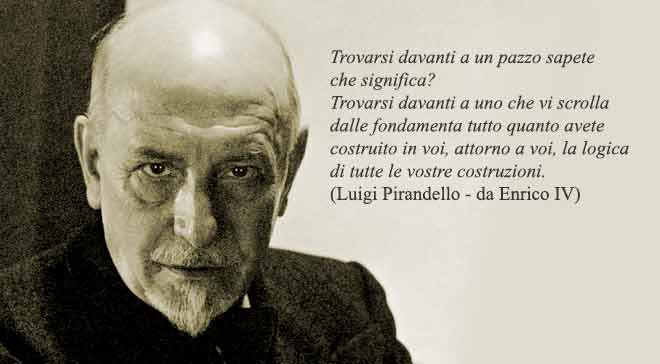 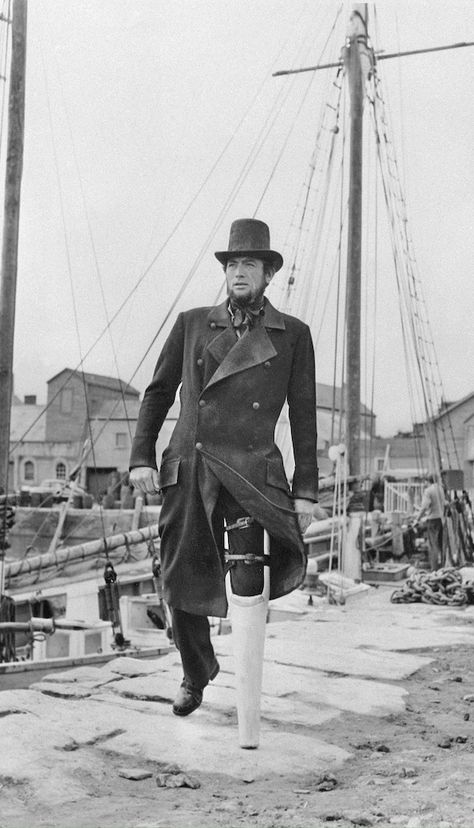 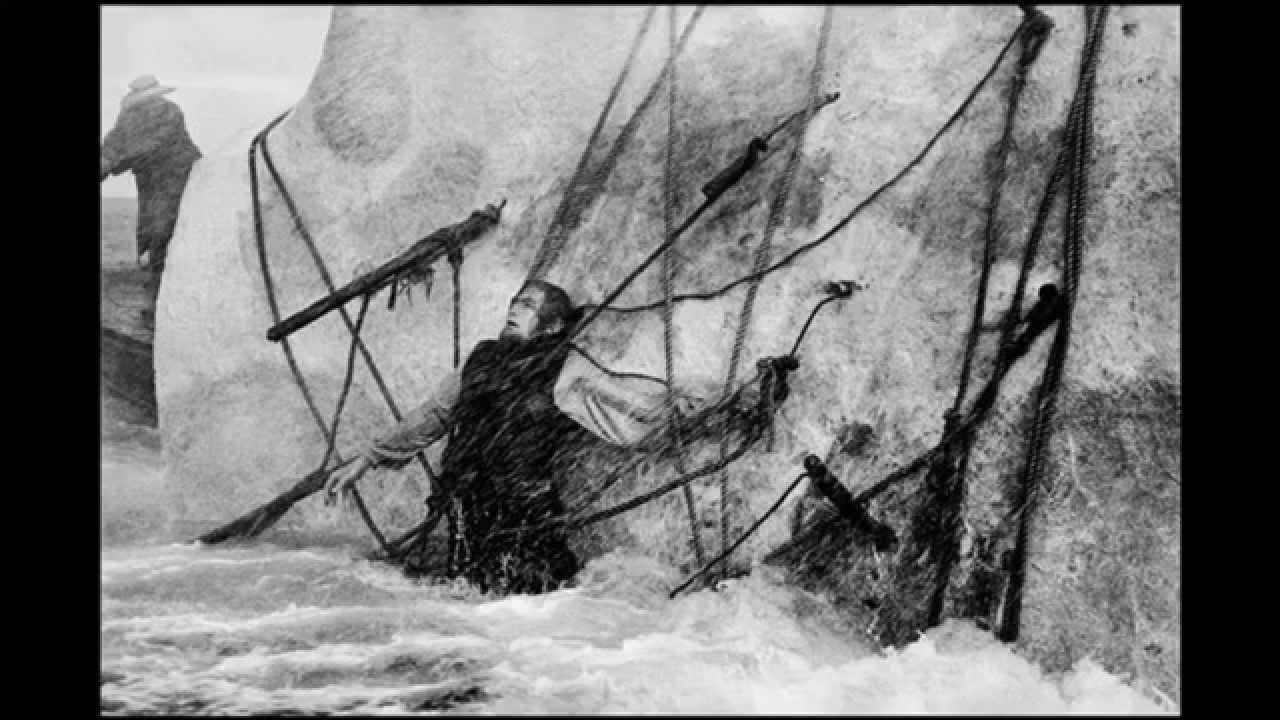 LE DOCTEUR – Expliquez-vous !
BELCREDI – Voilà, il était exalté… mais à froid…
DONNA MATHILDE – Mais non, pas à froid ! Il était un peu étrange, certainement, mais parce qu’il débordait de vitalité ; c’était… un poète ! 
BELCREDI – […] Il se qualifiait d’amateur en riant, mais c’était un 
acteur tout à fait remarquable!
Di NOLLI – Sa folie a fait de lui un acteur magnifique et terrible ! (pp. 20-21)
.
John Huston, Moby Dick, 1956, 
avec Gregory Peck (capitaine Achab)
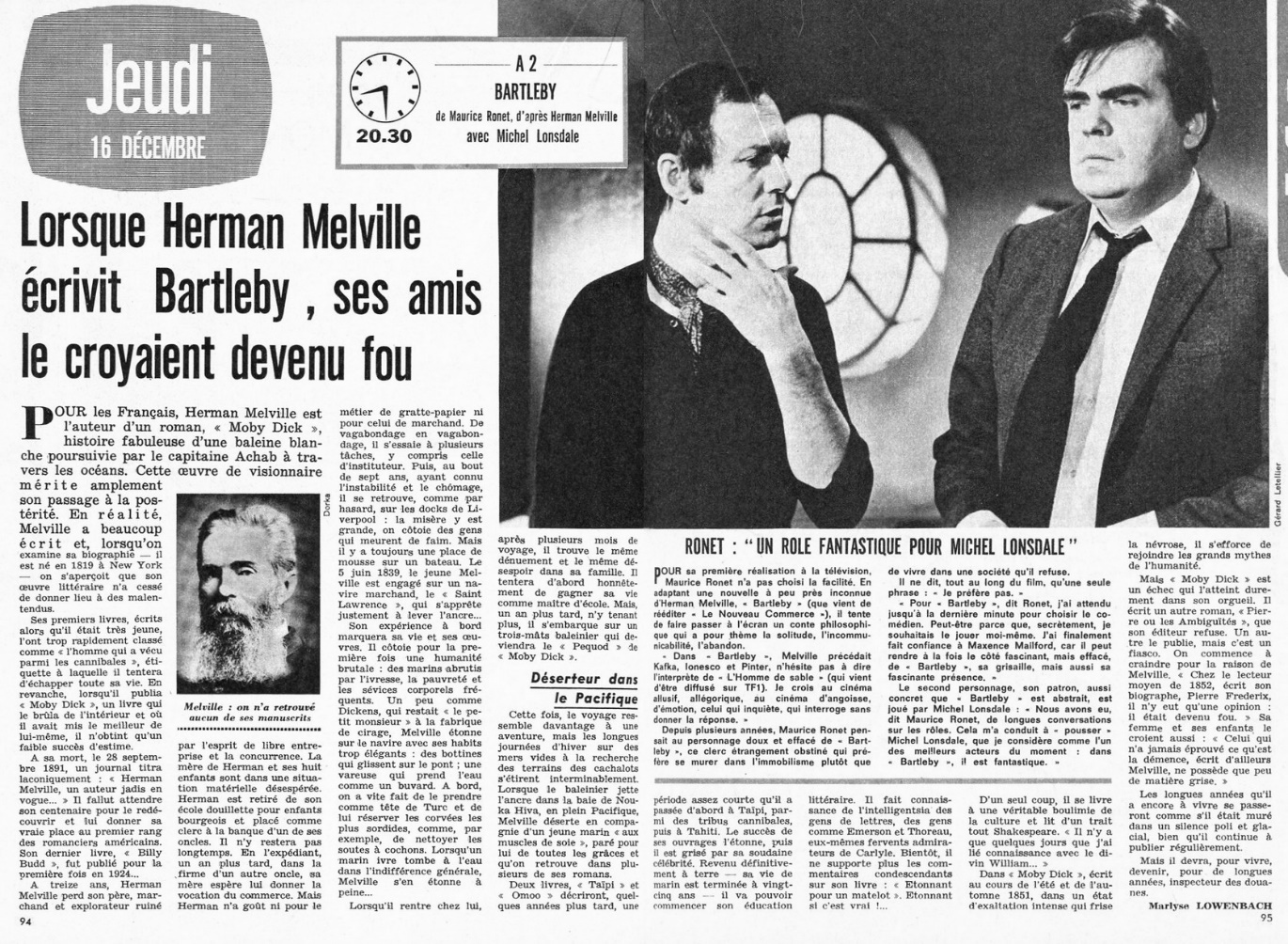 Herman Melville, Moby Dick, 1851
Herman Melville, Bartleby le scribe 
(Bartleby, the Scrivener. 
A Story of Wall Street, 1853)
Maurice Ronet, Bartleby (avec Michael Lonsdale, 1976)
Conclusion : Portée universelle
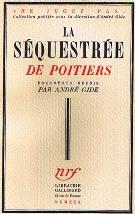 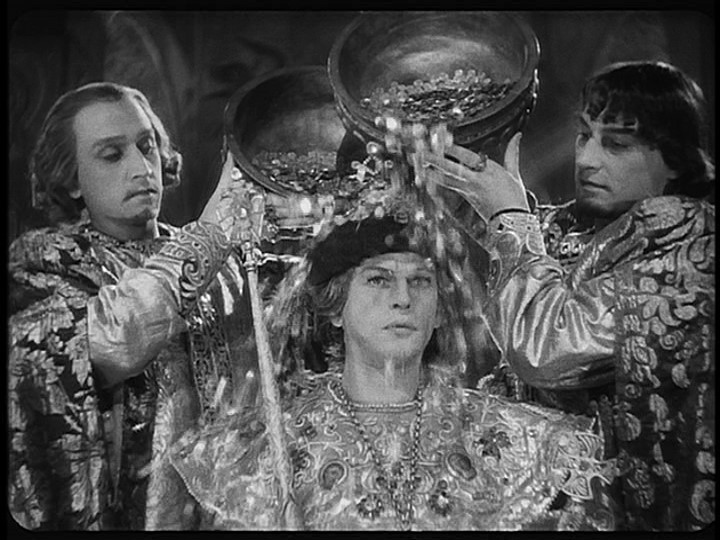 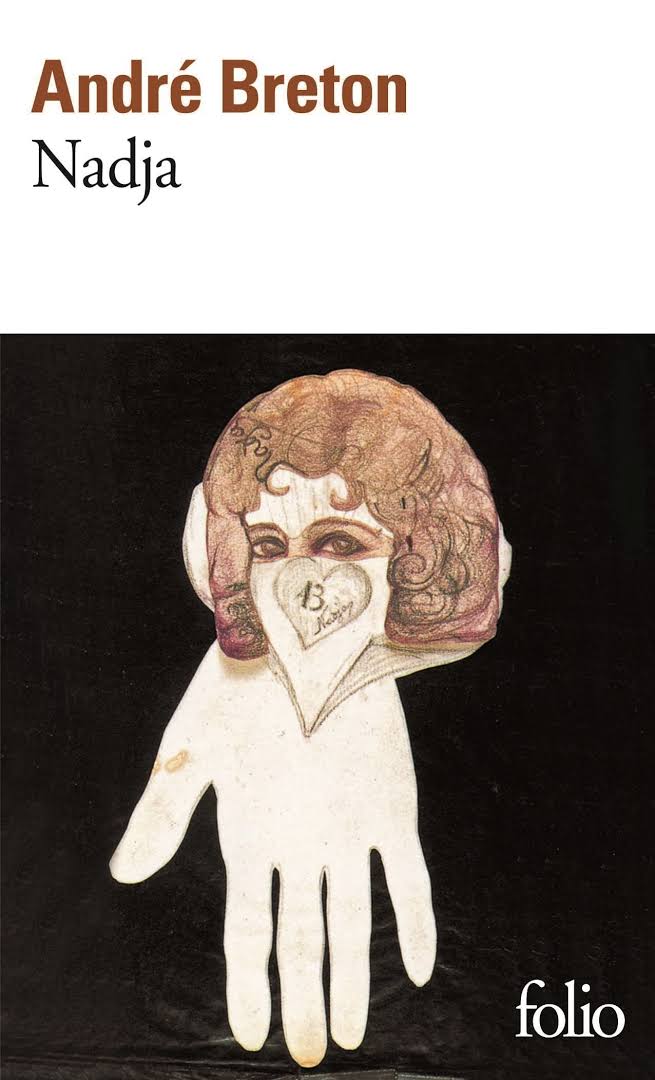 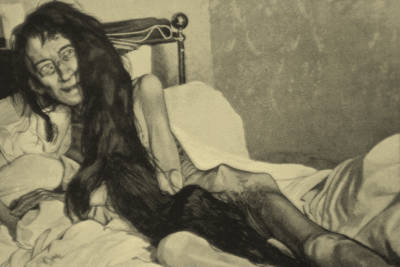 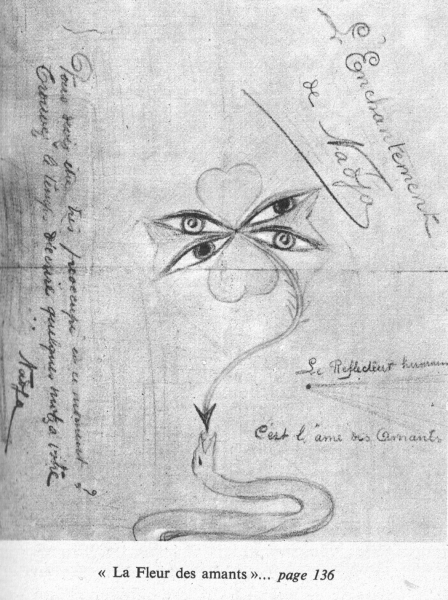 Blanche Monnier
Serguei Eisenstein, Ivan le terrible, 1945
André Gide, La séquestrée de Poitiers, 1930
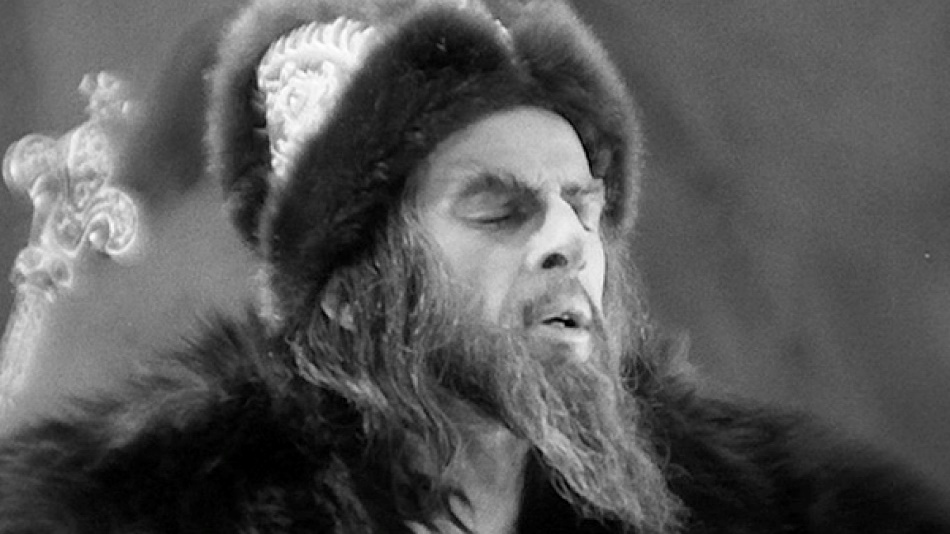 1928
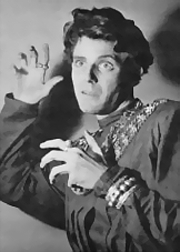 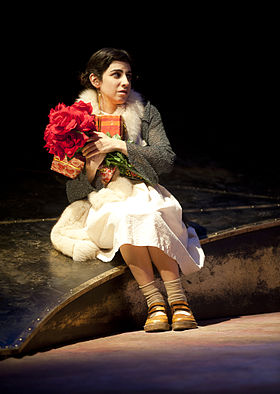 Witold Gombrowicz, Yvonne, princesse de Bourgogne  1938  
(Dana Ivgy au théâtre Gesher,Tel-Aviv, 2011)
Albert Camus, Caligula, 1938 (Gérard Philippe)
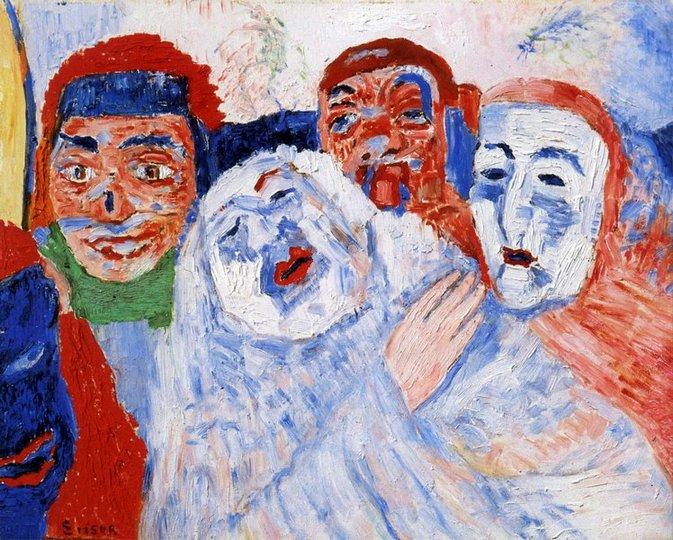 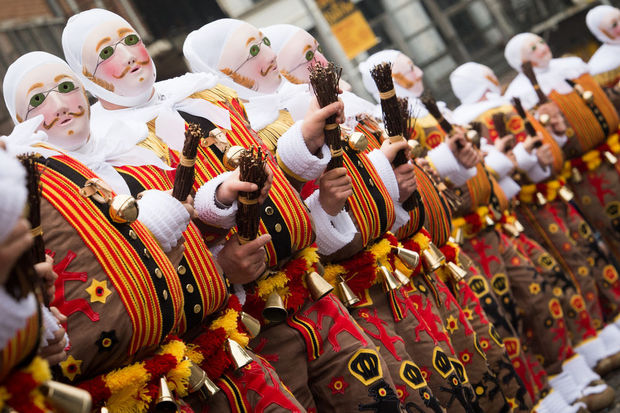 James Ensor, Les masques chantants, 1928
Gilles de Binche Belgique années 1795 (révolte contre le régime politique français du 
Directoire qui voulait interdire le « port du masque »)